Rural Sociology BS SociologySemester: 7thLecture No. 14Instructor: Mumtaz HussainUniversity of Sargodha Sb Campus Bhakkar
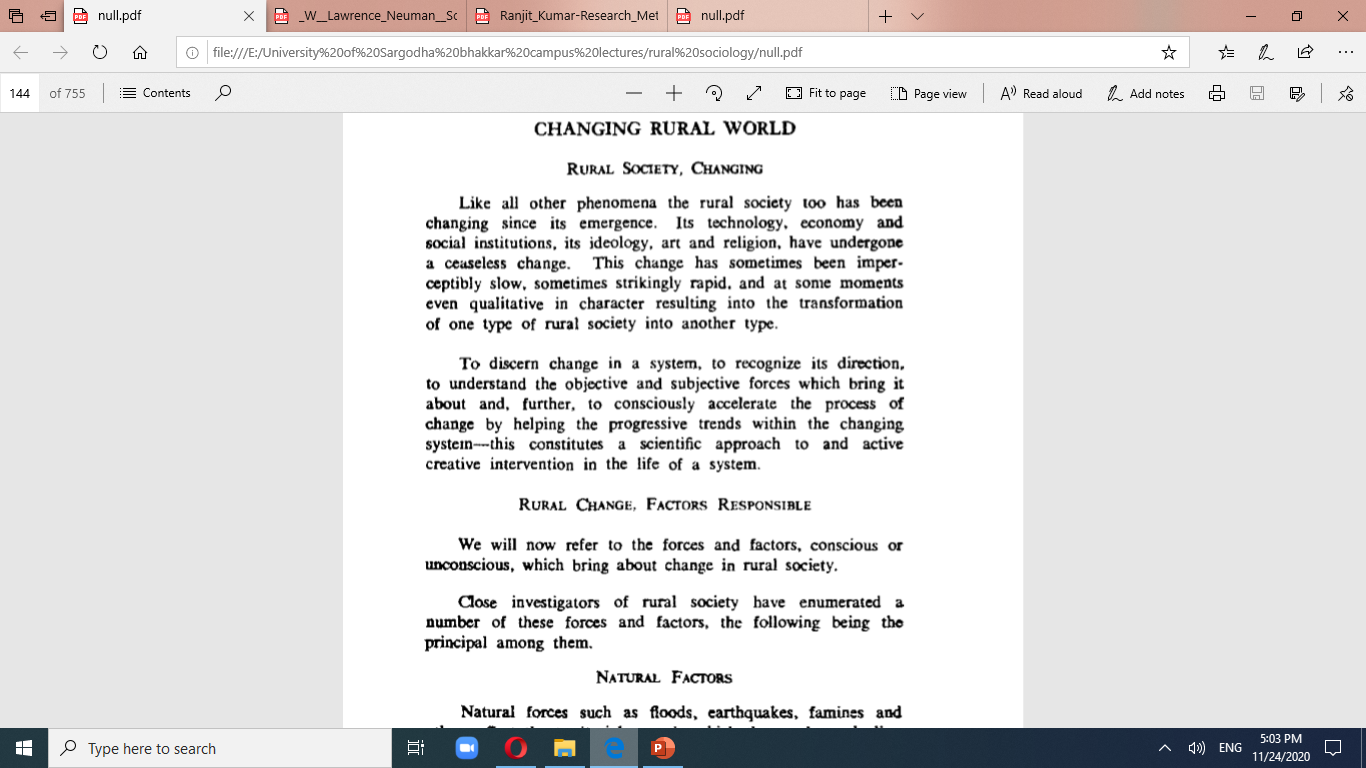 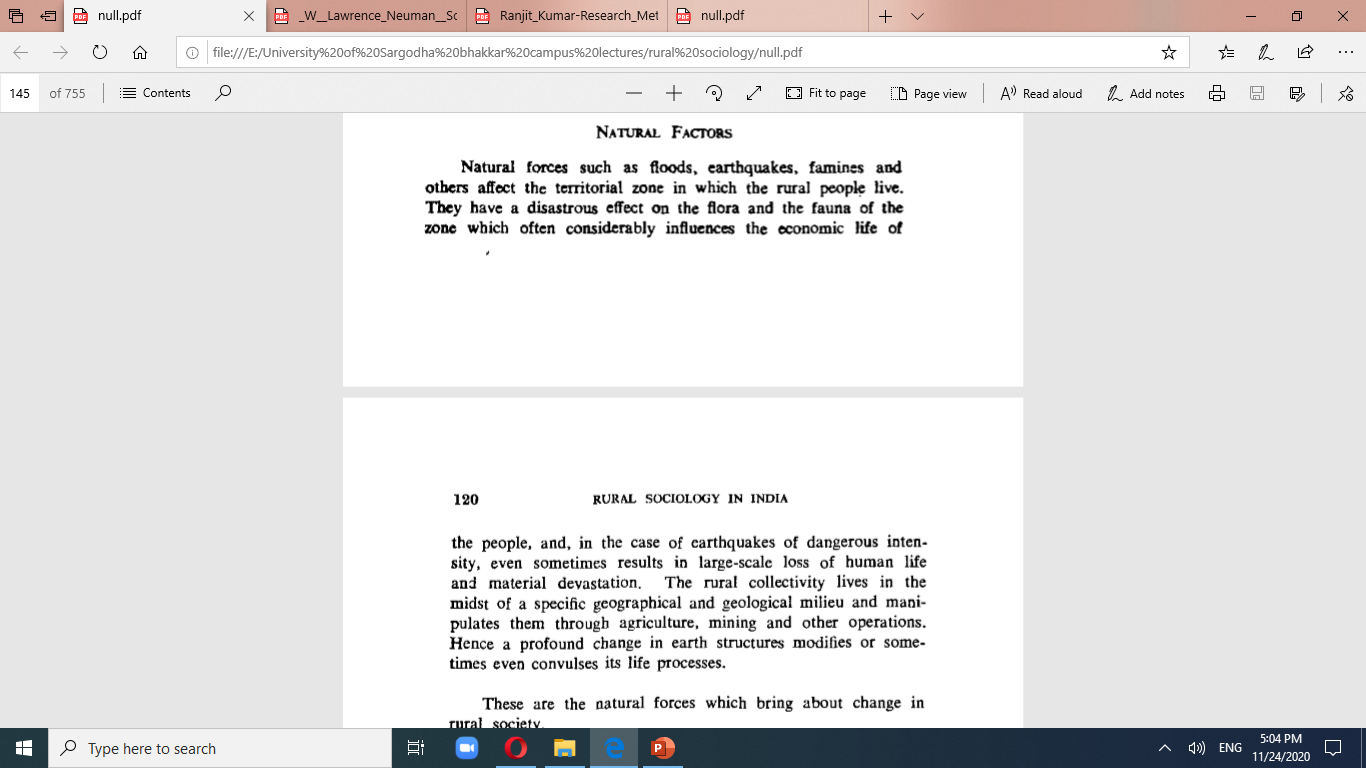 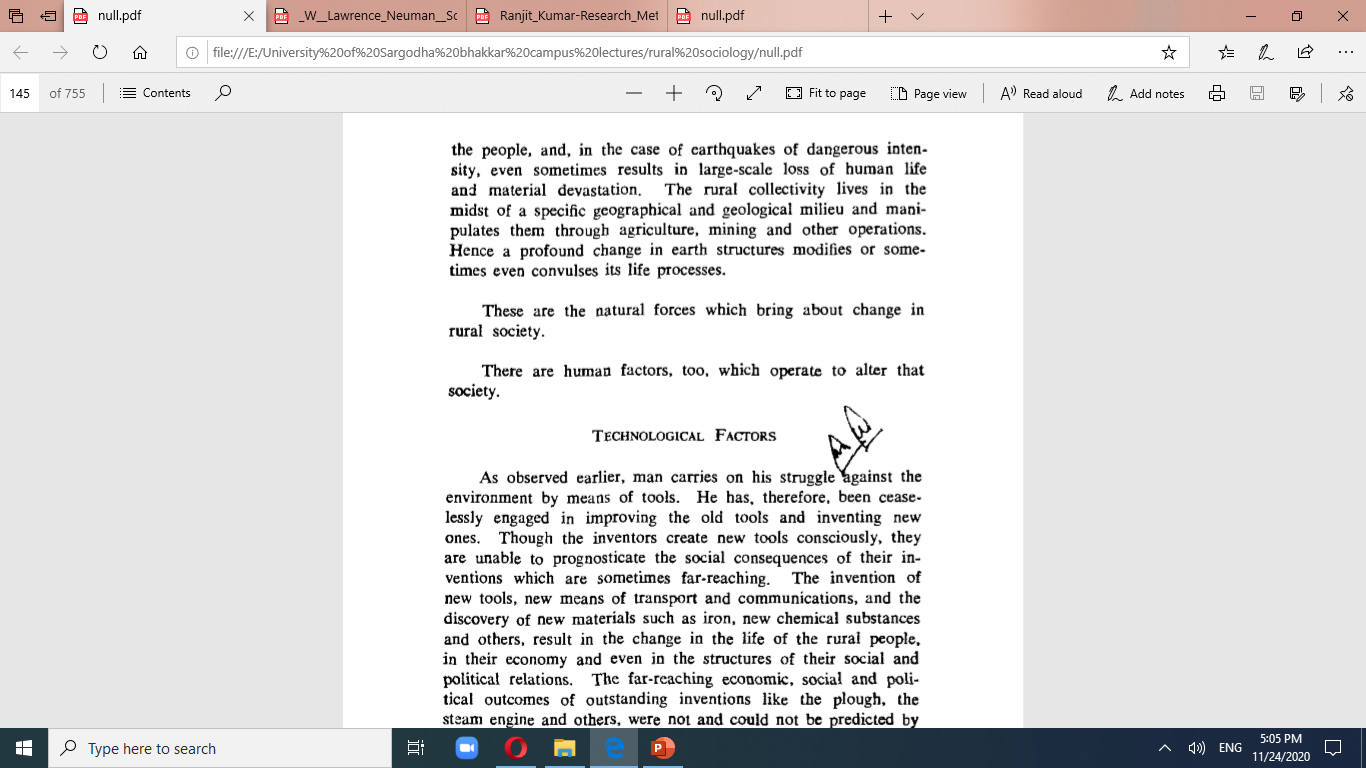 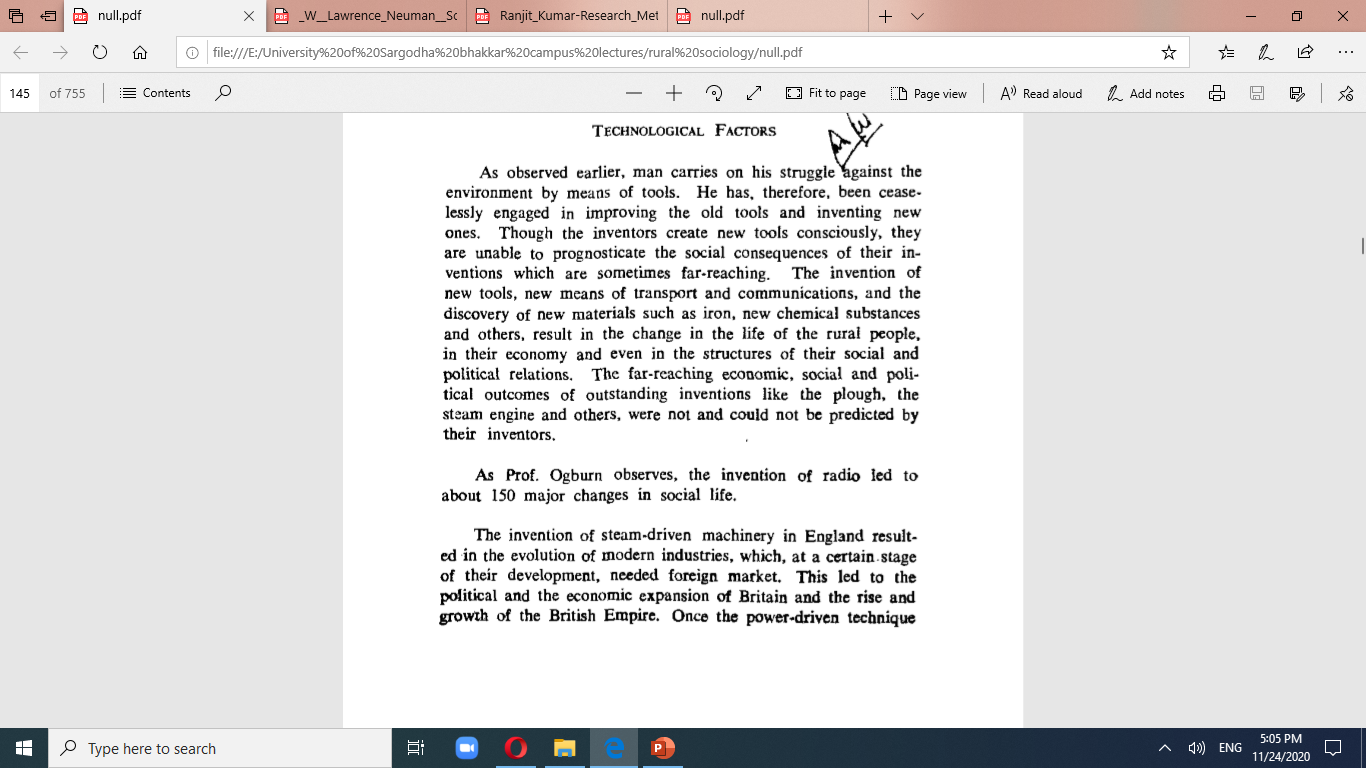 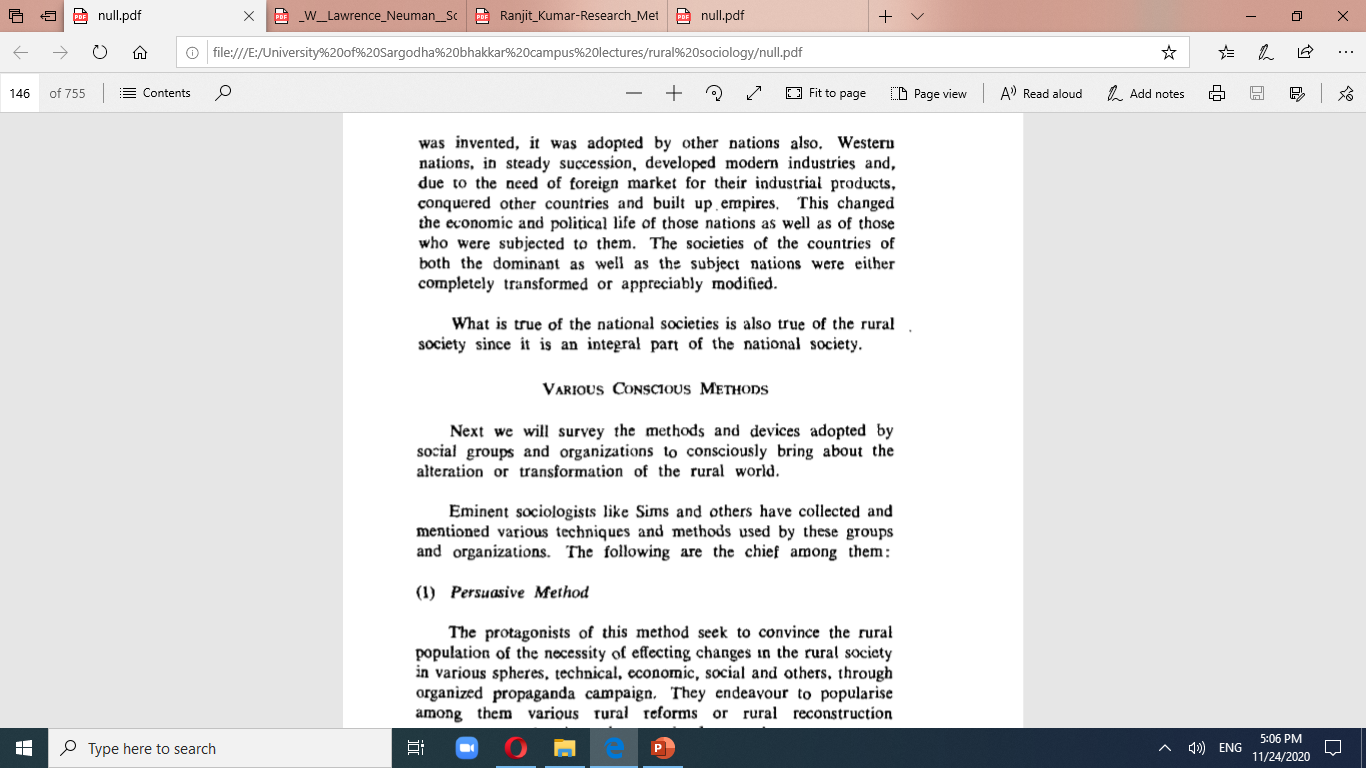 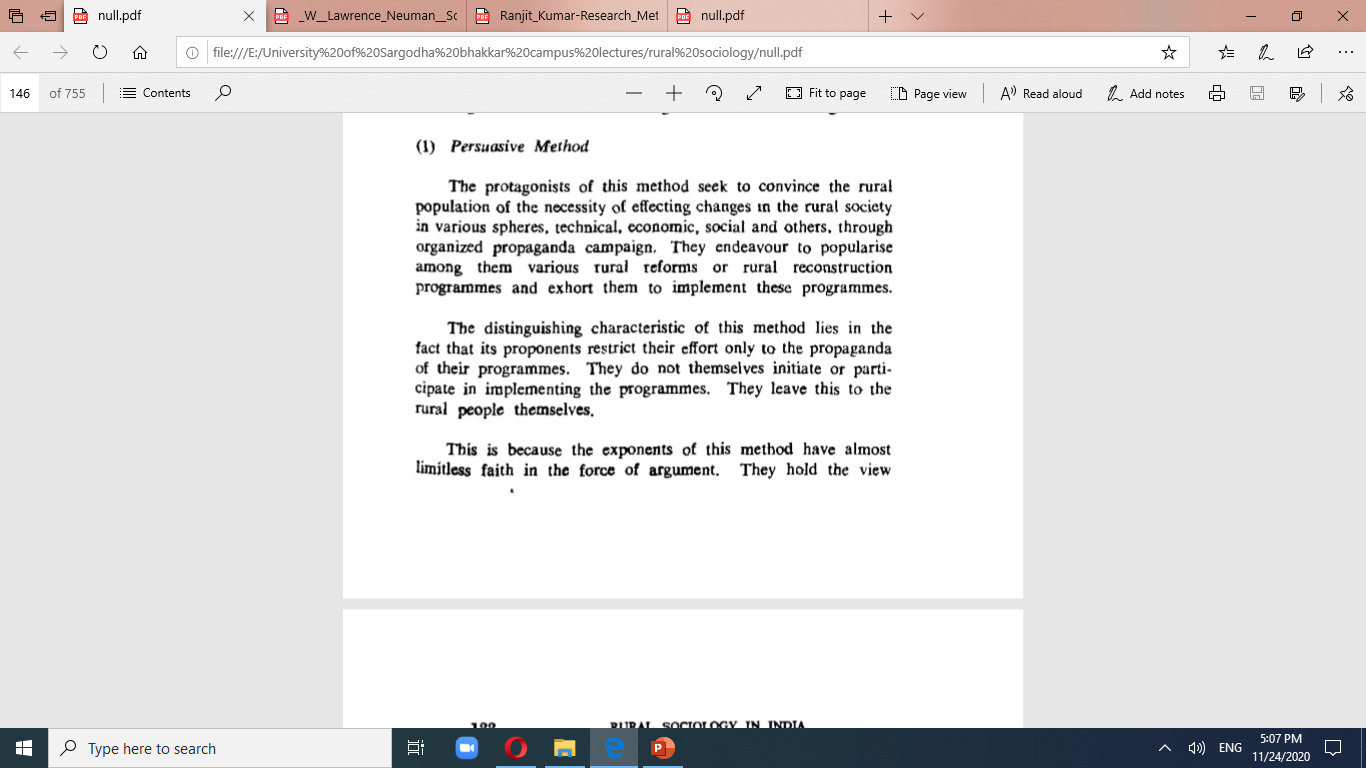 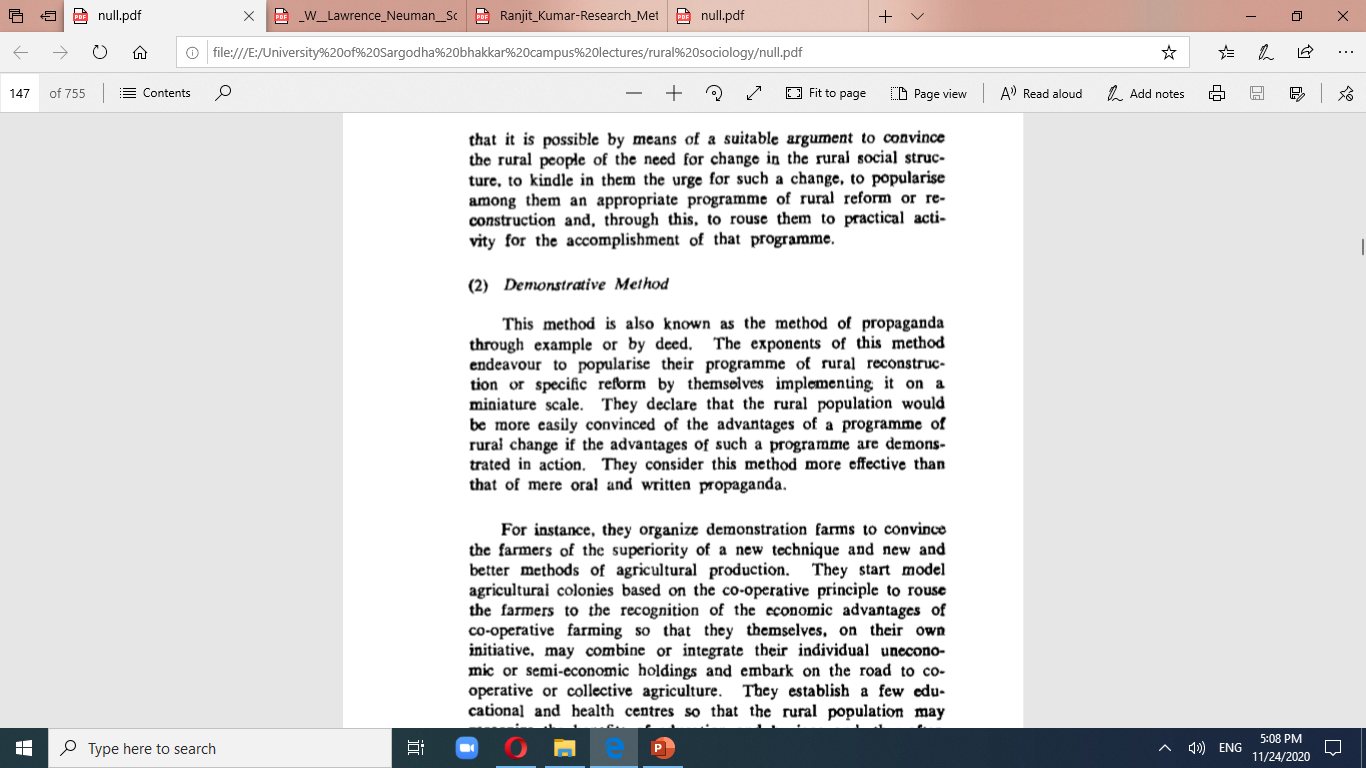 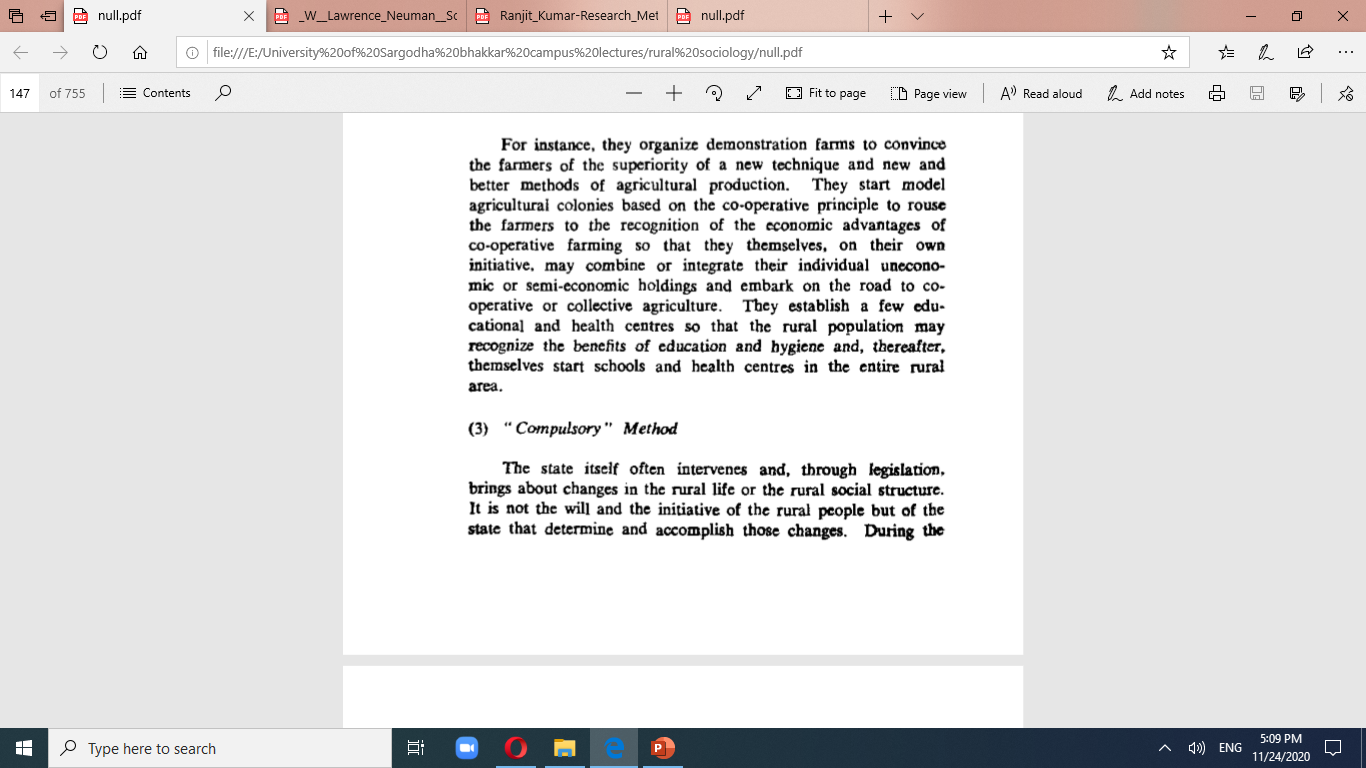 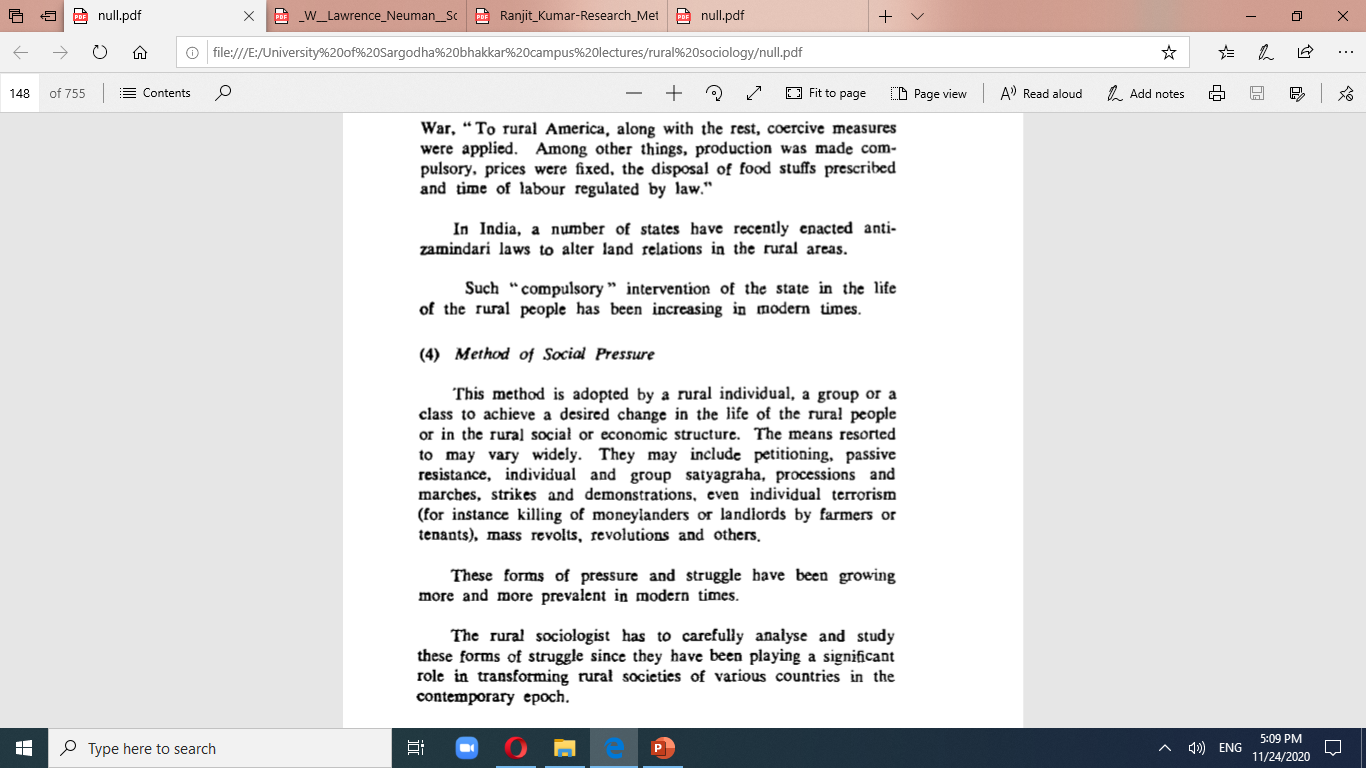 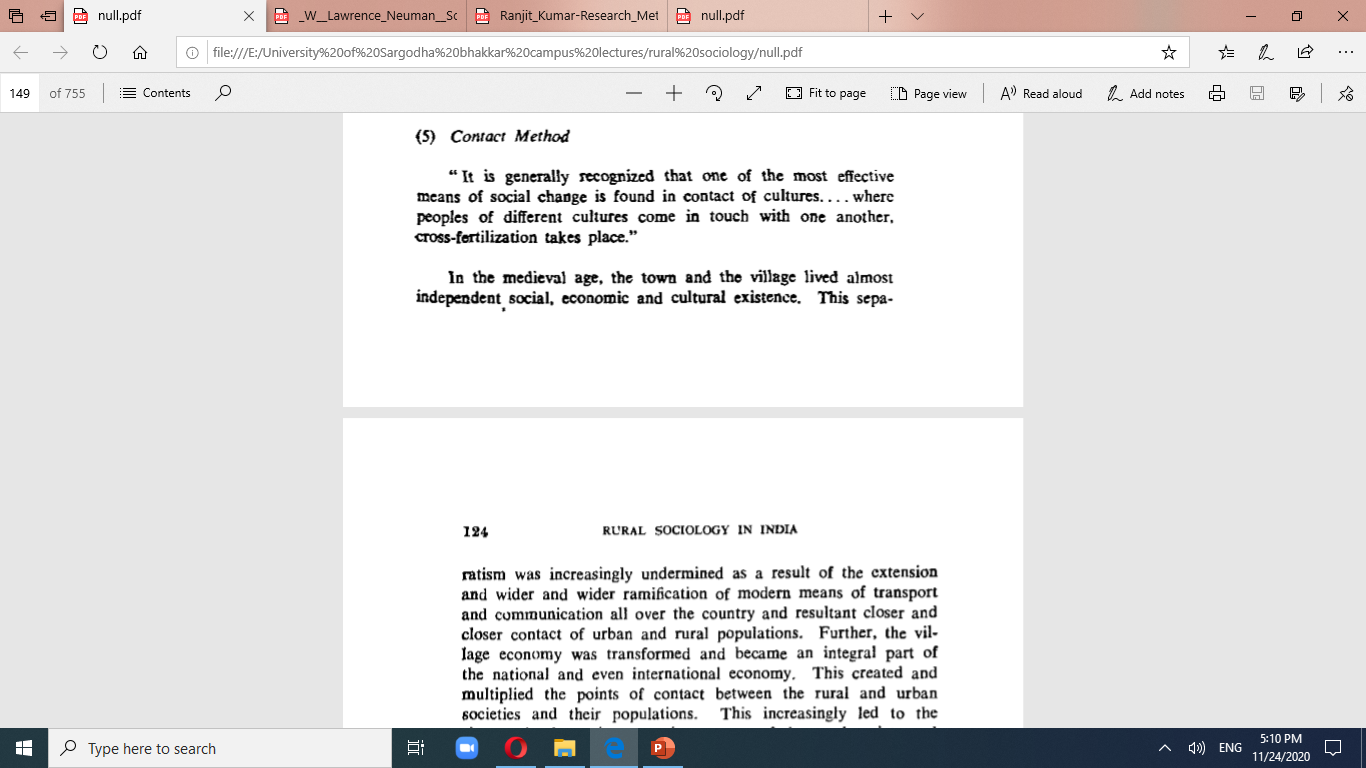 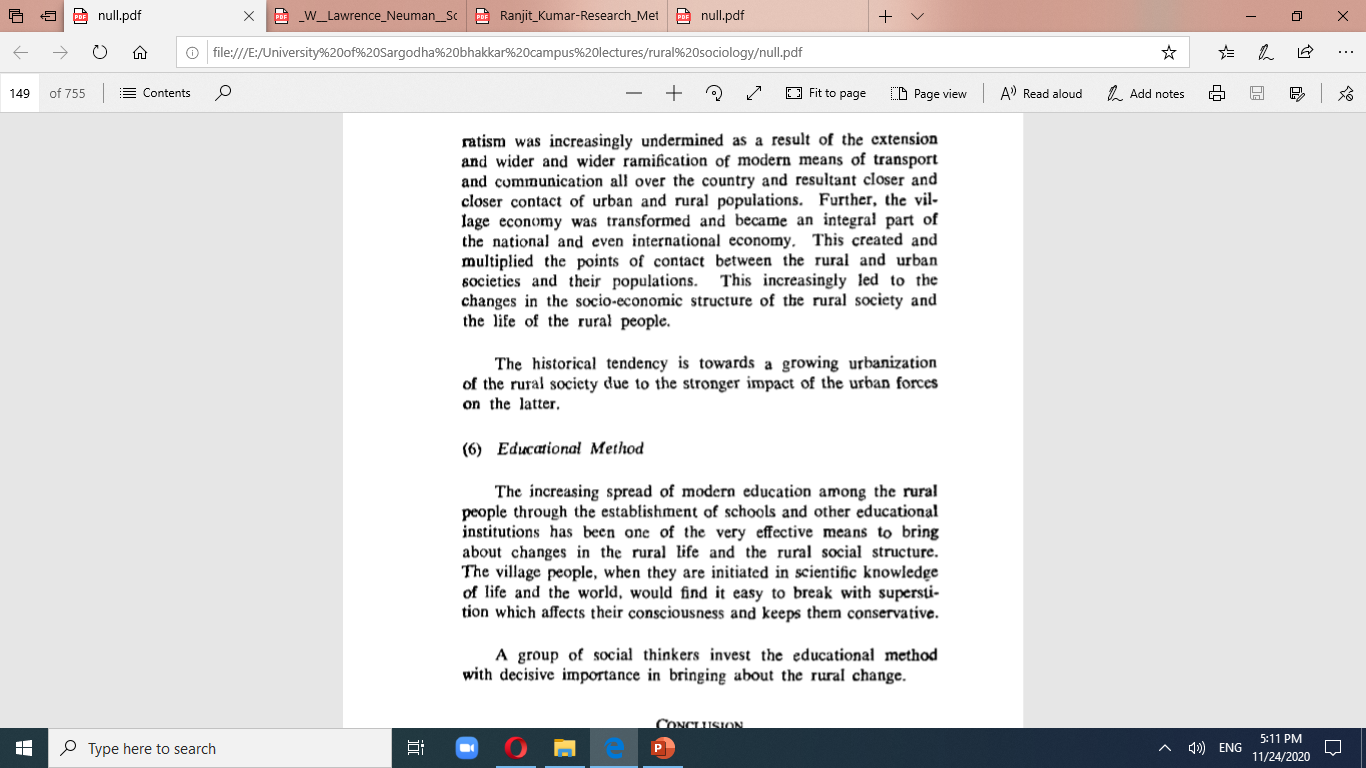 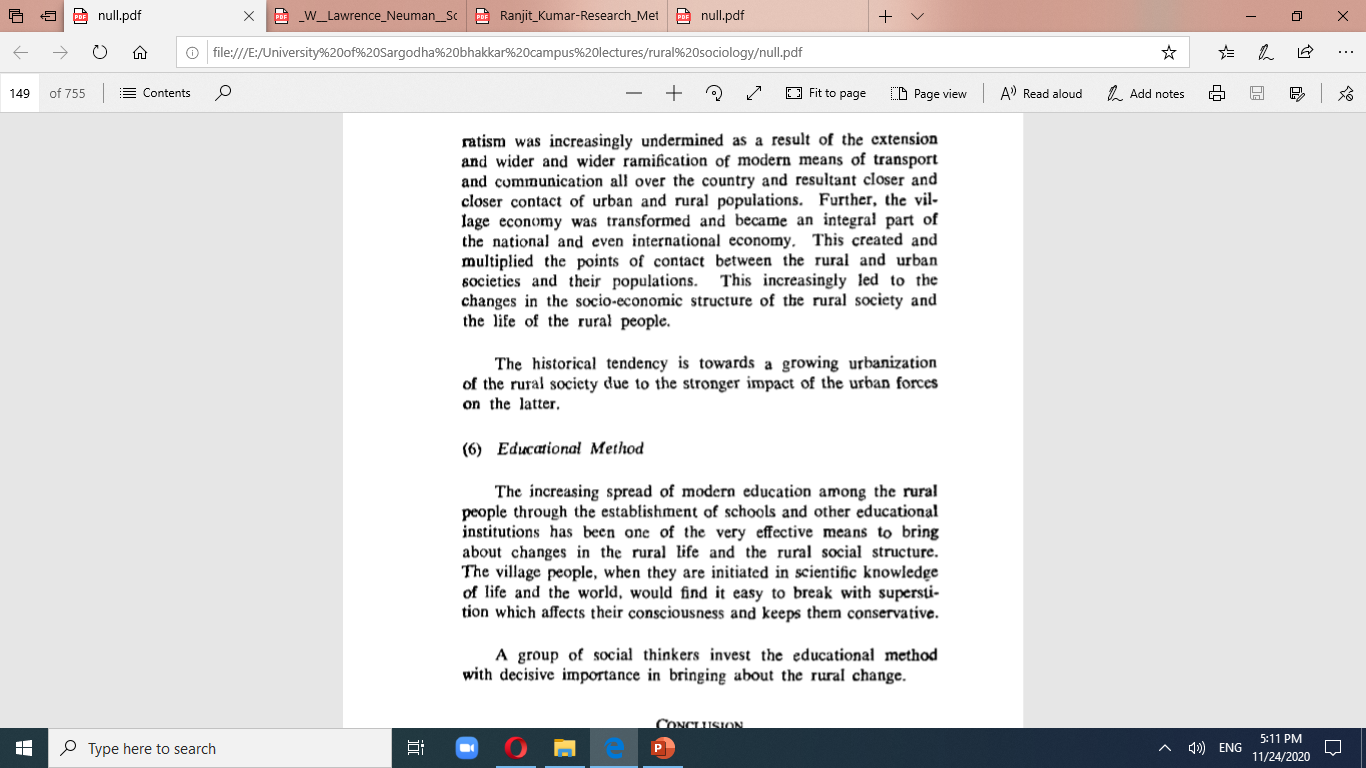 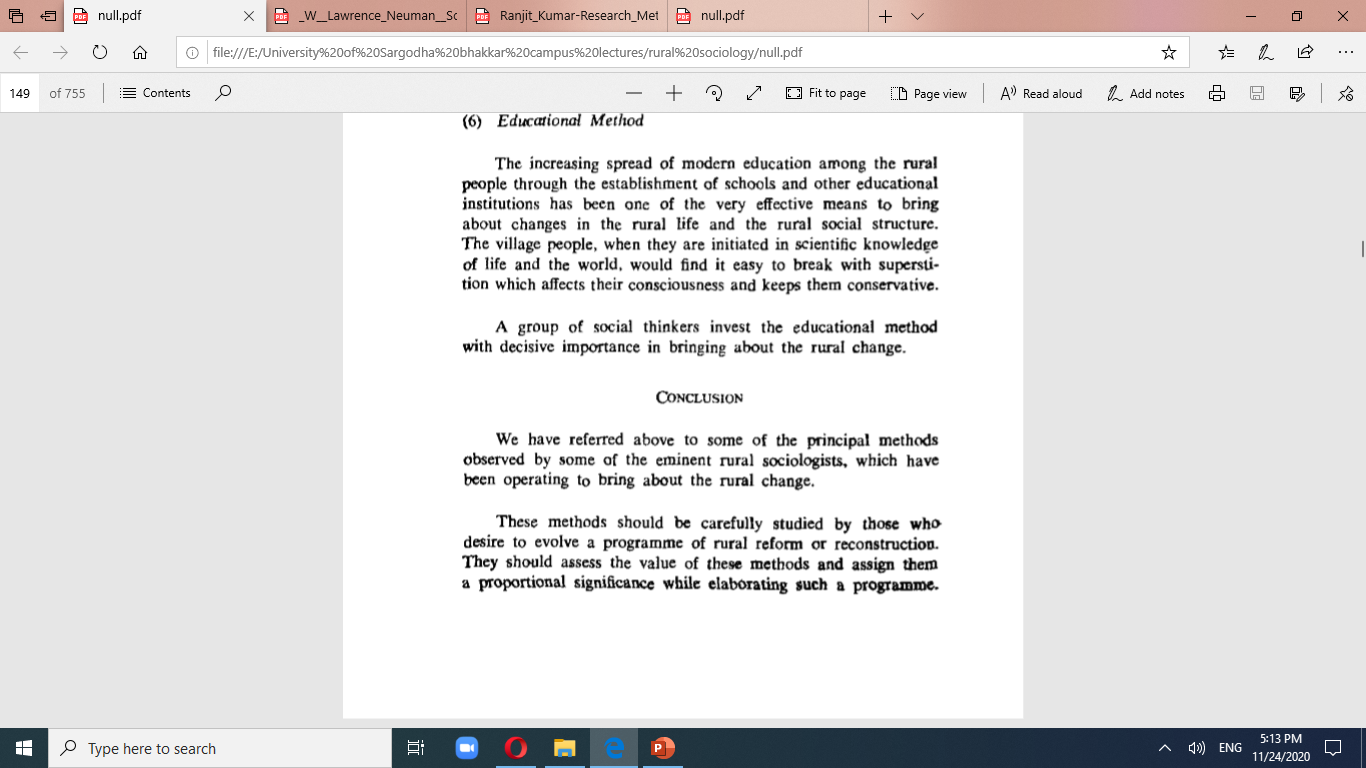 Thank You